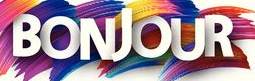 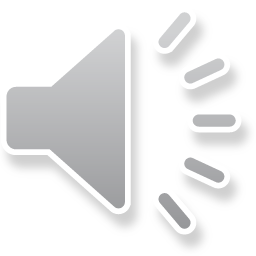 Why learn a language at GCSE?
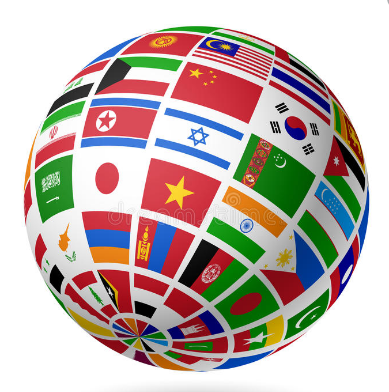 10 Good Reasons!
Welcome to MFL at Abbeyfield School! 
There are many good reasons to learn a language at Abbeyfield.
Why not build on what you know from KS3?
It’s definitely a challenge and you’ll need to work hard, but learning a language really does pay off.
English is not enough!
Useful
Range of topics
Discover culture
Business use
Memory booster
Impressive skills
Travel with ease
Boost your salary
Improve all round communication.
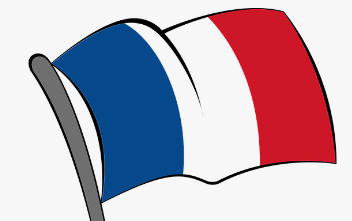 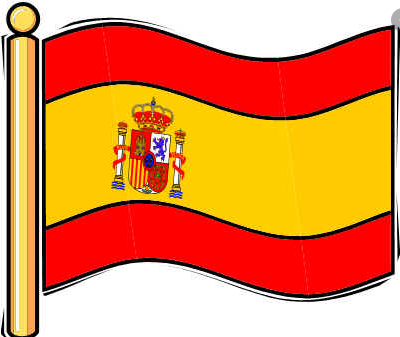 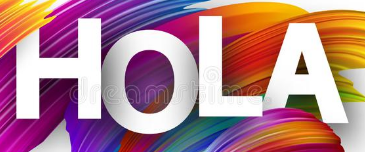